DMX-208
48/96Khz 
采样率
无损传输
超低网络延迟
强劲DSP功能
8 x 8 网络音频矩阵
强劲,  灵活, 智能
DMX208是一款史无前例的网络音频矩阵。可在AES67层面跟其他网络设备通信，支持使用强大的All-in-one软件，管理网络内所有DigisynLink™设备的信号路由、DSP功能。
DMX208支持DSP自定义及OTA升级，意味着设备可持续与时俱进，不断添加强大软件功能。
96K
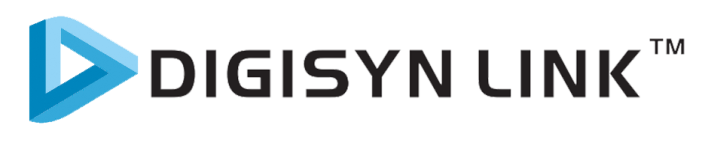 DMX-208
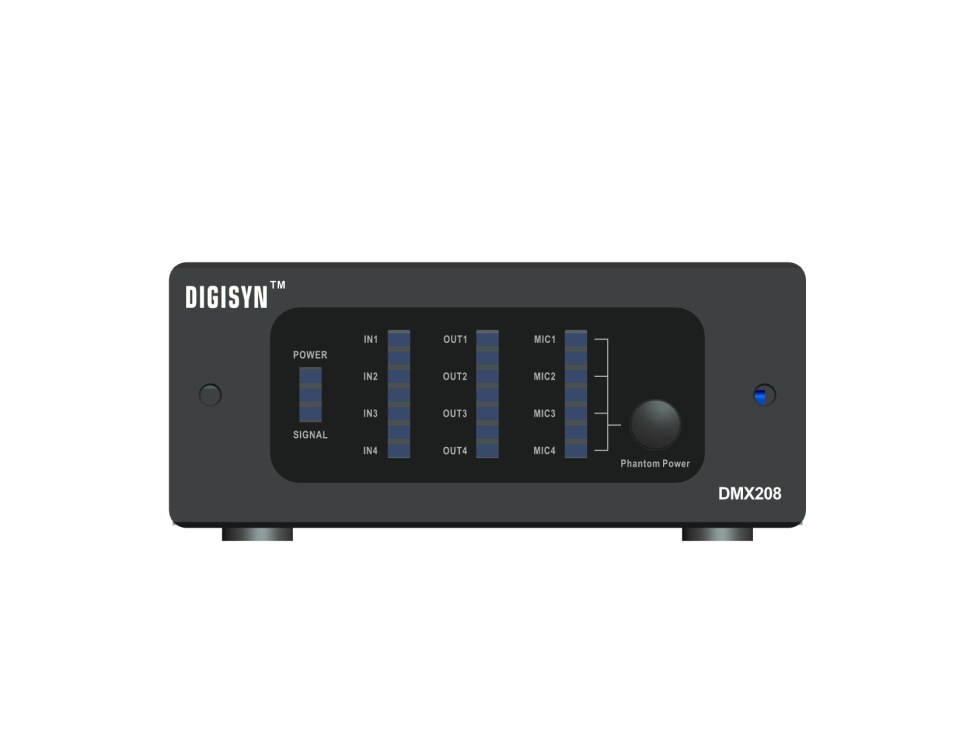 网络音频矩阵处理器
8进8出矩阵，（4个模拟通道，4个网络通道） 
AES67协议，强大DSP功能支持OTA升级，可自由拼接多台设备，实现更高通道数*
DSP
优势
兼容AES67协议。无需依赖交换机，自动分配IP、自动发现设备。
可自定义的强大DSP功能
全可视化操作界面：信号路由、设备调试管理
断电断网自动恢复信号路由
无损音频传输，最高支持96k采样率，Hi-End级ADC/DAC
支持48v幻象电源
OTA升级，功能与时俱进
Digisyn 应用商店 软件与算法永远与时俱进
自由组合DSP功能：PEQ, Delay,Gain, AFC,FIR等。
终身支持OTA升级。应用商店即将上架功能: AEC、DEQ、虚拟声卡等
可拼接拓展通道*
All In One 强大可视化管理软件
在一个DigisynLink™软件中实现 ：全系统可视化信号连线、所有设备的配置及功能管理。
2台可拼接为16x16，最高支持4台DMX208拼接为1台32x32路矩阵，同时支持标准1U的机架式安装。
Subscribe to 
DigisynLink
* 通道拓展功能将在 2022年四季度之后支持
Website：www.digisynlink.com
www.digisynlink.com
110DB, A weighting
0\15\20\24 DB   4 files
≥50DB @1kHz, re+4dBu
平衡18kΩ, 非平衡9kΩ
平衡300Ω, 非平衡150Ω
动态范围
话放增益
共模抑制比
输入阻抗
输出阻抗
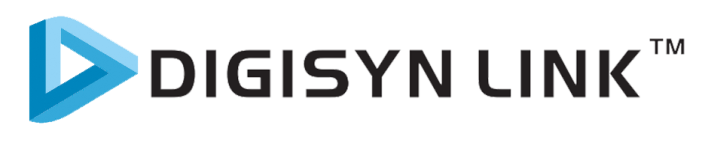 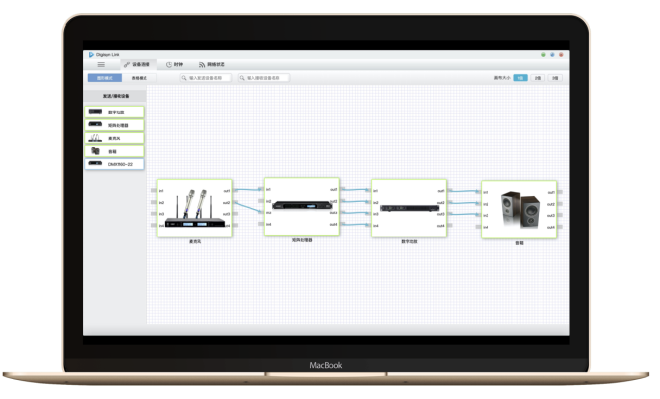 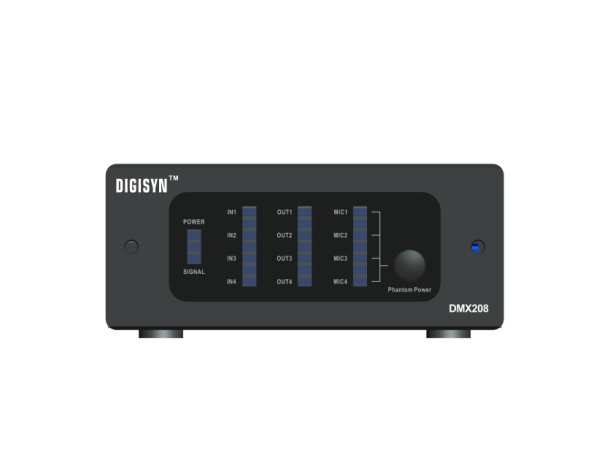 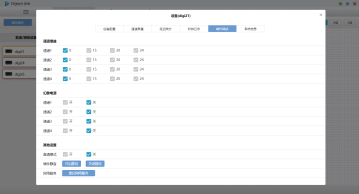 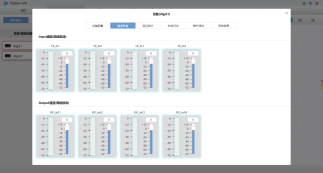 DMX-208
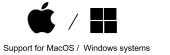 网络音频矩阵处理器
参数特性
音频功能
采样率
44.1/48/88.2/96kHz
网络延迟
0.5 ~ 20 ms
采样深度
24 Bit
0.005%@re +4dBu, A weighting, 1kHz
谐波失真+噪声
通道隔离度
84DB, A weighting，re+4dBu
频率响应
±0.3DB 20Hz-20kHz
14DBU@1kHz, THD+N≤1%
最大输入/输出电平
DSP功能
PEQ, Delay, Mixer, AFC, Crossover, FIR等
硬件参数
模拟音频通道
四进四出
网络音频通道
四进四出
幻象电源
48V, 10MA, Ripple≤10MV
供电方式
12VDC, 1.5A 适配器供电 、POE供电
凤凰接口
模拟接口
网络
100Mbps
108*149*45mm
尺寸
0.7 kg
净重
* Only DL-08 supports I2S
Digisynthetic Co.,  Ltd
地址: 广东省深圳市宝安区西乡大道旭生大厦1616
Email:Market@digisynthetic.com
www.digisynlink.com